September 2015
The ASAM National Practice GuidelineFor the Use of Medications in the Treatment of Addiction Involving Opioid Use
What?
The ASAM National Practice Guideline for the Use of Medications in the Treatment of Addiction Involving Opioid Use 

AKA: The ASAM National Practice Guideline
1st to include all FDA-approved 
medications in single document
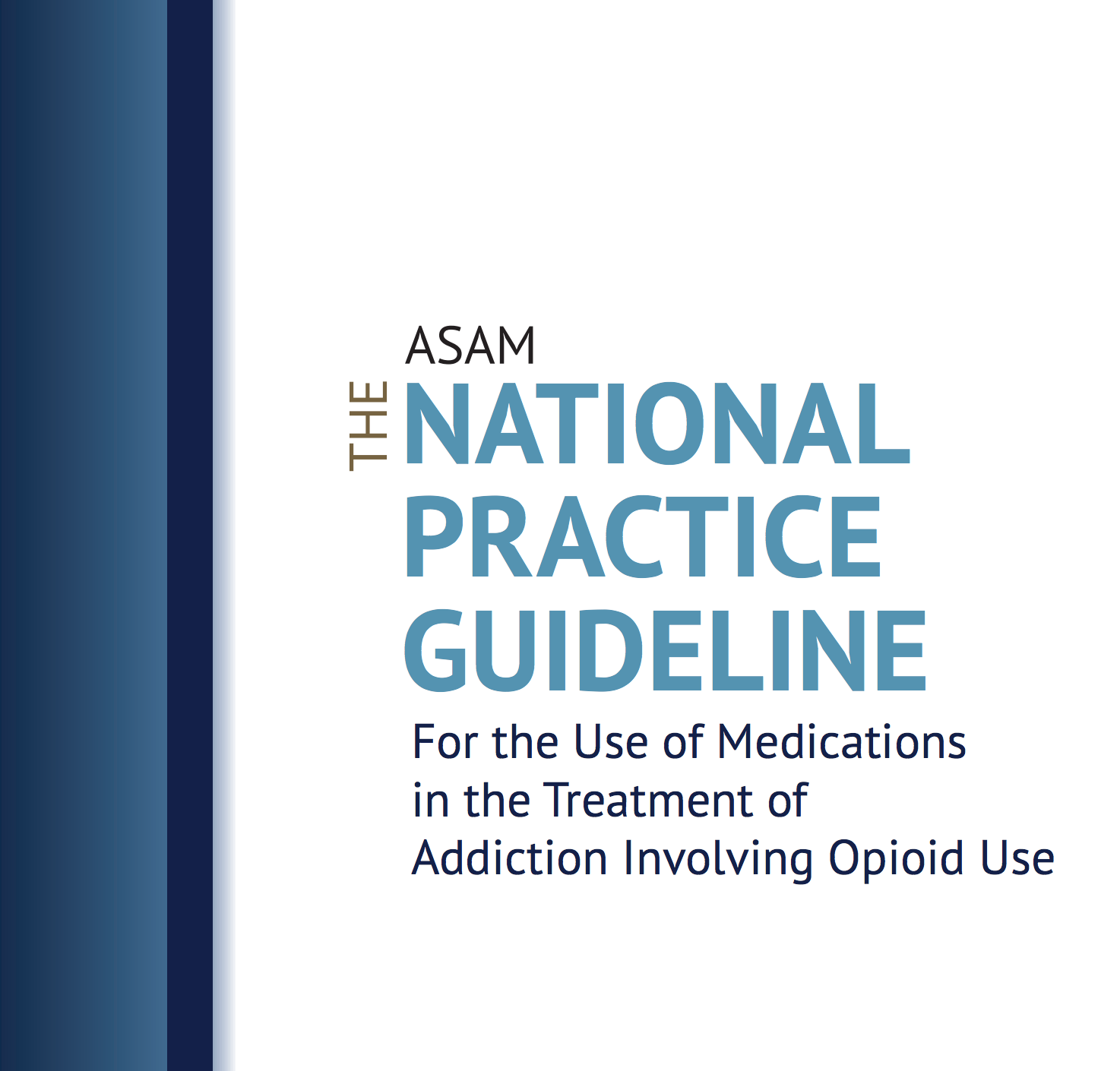 Why?
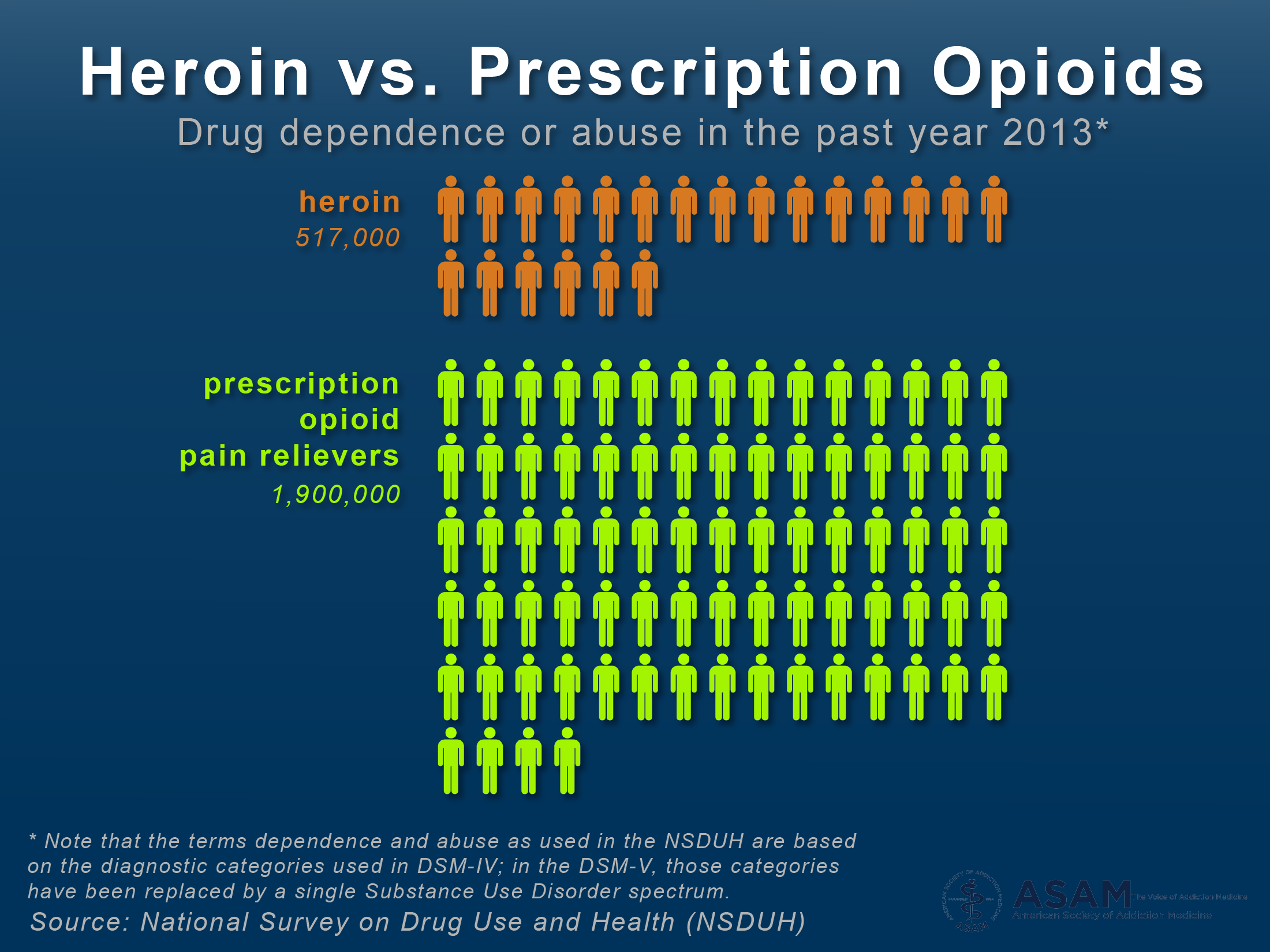 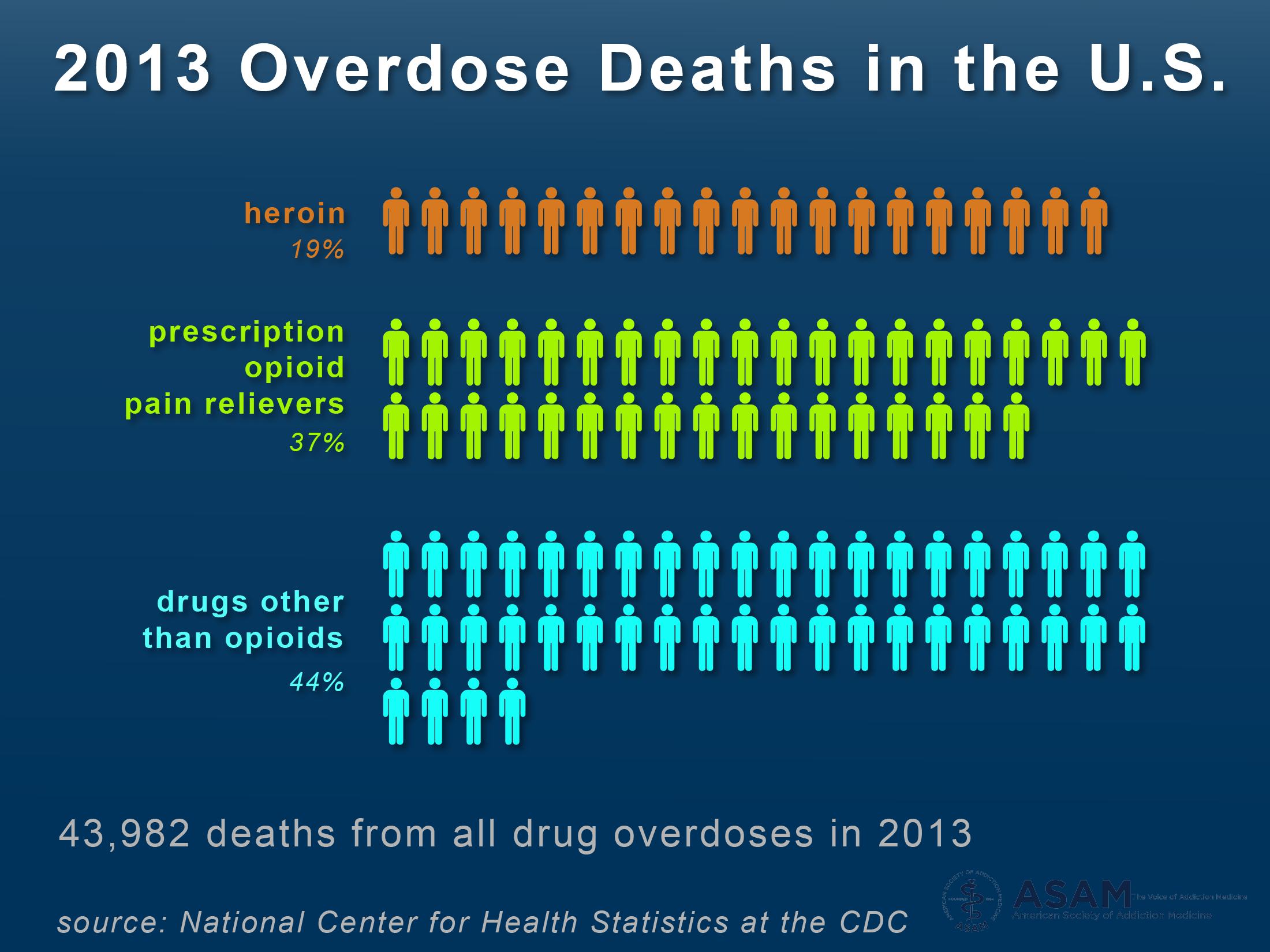 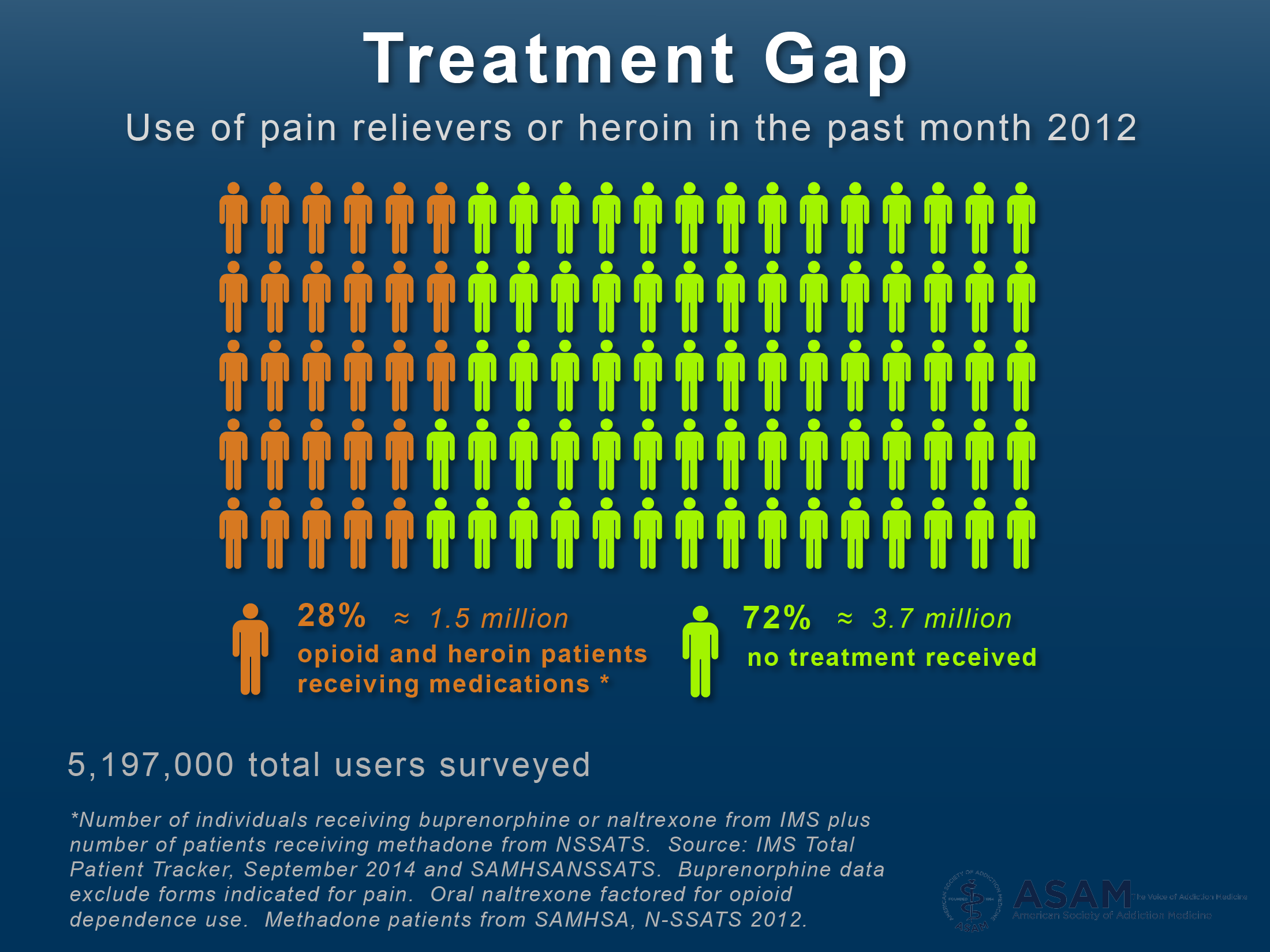 How?
Developed using RAND/UCLA Appropriateness Method (RAM)
Consensus process combining scientific evidence with clinical knowledge
Review of existing guidelines and literature
Appropriateness ratings
Necessity ratings
Document development
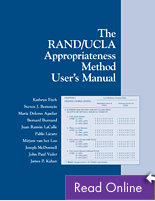 Who?
American Society of Addiction Medicine (ASAM)
Treatment Research Institute (TRI)
Guideline Committee: addiction medicine; psychiatry; obstetrics/gynecology; & internal medicine
Guideline Committee Members
Sandra Comer, PhD 
Chinazo Cunningham, MD, MS 
Marc J. Fishman, MD, FASAM 
Adam Gordon, MD, MPH, FASAM 
Kyle Kampman, MD, Chair
Daniel Langleben, MD 
Ben Nordstrom, MD, PhD 
David Oslin, MD 
George Woody, MD 
Tricia Wright, MD, MS 
Stephen Wyatt, DO
[Speaker Notes: Please refer learners to the online document for disclosure information]
Quality Improvement Council
John Femino, MD, FASAM 
Margaret Jarvis, MD, FASAM, Chair
Margaret Kotz, DO, FASAM 
Sandrine Pirard, MD, MPH, PhD 
Robert J. Roose, MD, MPH 
Alexis Geier-Horan, ASAM Staff
Beth Haynes, ASAM Staff
Penny S. Mills, MBA, ASAM, Executive VP
External Reviewer
Michael M. Miller, MD, FASAM, FAPA
[Speaker Notes: Please refer learners to the online document for disclosure information]
Treatment Research Institute Technical Team Members
Amanda Abraham, PhD
Karen Dugosh, PhD 
David Festinger, PhD 
Kyle Kampman, MD, Principal Investigator 
Keli McLoyd, JD
Brittany Seymour, BA 
Abigail Woodworth, MS
[Speaker Notes: Please refer learners to the online document for disclosure information]
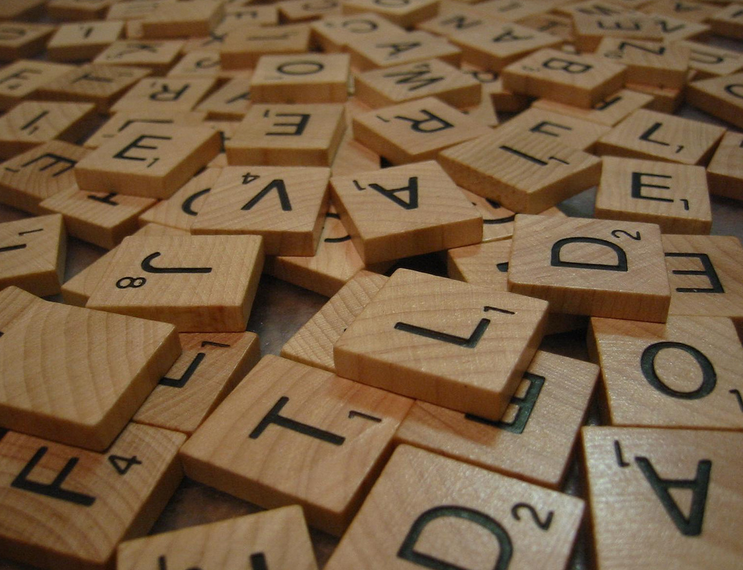 Definitions
Opioid Use Disorder (OUD) is a chronic, relapsing disease defined in the DSM-5
Bio-psycho-social-spiritual illness
Addiction involving opioid use

	All abbreviations and acronyms available in the ASAM National Practice Guideline
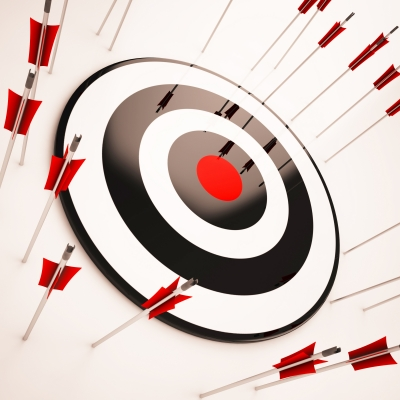 Premise
FDA-approved medications to treat OUD are clinical & cost-effective interventions 
Saves lives, saves money
One component, along with psychosocial treatment
30% of treatment programs offer medication
Less than half of eligible treatment program patients receive medications
Missed opportunity to utilize most effective treatments
Assessment
Diagnosis
Treatment
Special Populations
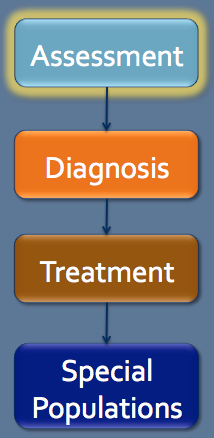 Assessment
Identify & refer urgent medical or psychiatric problems
Screen for concomitant medical conditions
Physical exam (comprehensive assessment)
Laboratory testing 
Pregnancy testing & contraception query
Mental health & psychiatric assessment
Evaluation of past & current substance use
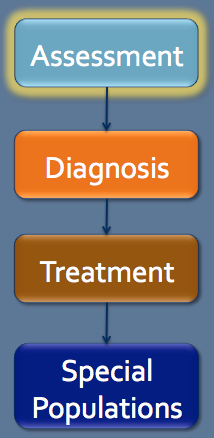 Assessment (cont’d)
Poorer prognosis with other substance use
Tobacco use query & cessation counseling
Social & environmental factors assessment
Assessment
Diagnosis
Treatment
Special Populations
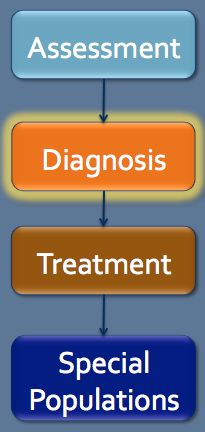 Diagnosis
Provider confirms OUD diagnosis
History & physical exam
Scales measure OUD withdrawal symptoms
Frequency of urine drug testing determined
Assessment
Diagnosis
Treatment Setting
Treatment
Treating Opioid Withdrawal
Treating w/ Methadone, Buprenorphine, Naltrexone
Special Populations
Psychosocial
[Speaker Notes: This one has built-in animation.  Ok?]
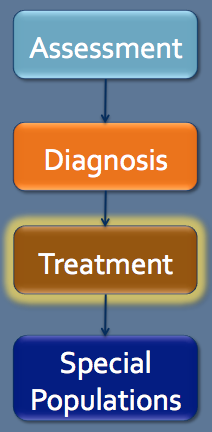 Treatment Setting
Clinician & patient share treatment option decisions
Consider patient preferences & treatment history & setting to determine medication
Venue as important as medication selected
Office treatment may not be suitable for patients with selected drug addiction issues
OTPs offer daily dosing and supervision
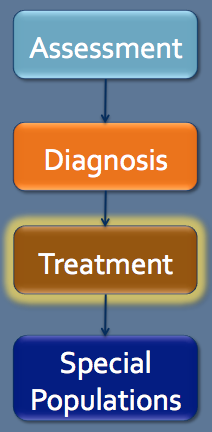 Opioid Withdrawal Management
Medications for withdrawal preferred to abrupt cessation
Advise patients medications alone for opioid withdrawal not a complete treatment method
Medical history & physical exam focus on withdrawal signs & symptoms
Methadone withdrawal symptom management in OTP or inpatient setting
Opioid Withdrawal Management (cont’d)
Buprenorphine can be used to manage withdrawal symptoms
Combination buprenorphine & low dose oral naltrexone to manage withdrawal & facilitate ER injectable naltrexone shows promise 
Clonidine to support opioid withdrawal
Anesthesia ultra-rapid opioid detoxification (UROD) is NOT recommended - too high risk
Increased risk of OD or death with stopping agonist therapy & resuming opioid use
Assessment
Diagnosis
Treatment Setting
Treatment
Treating Opioid Withdrawal
Treating w/ Methadone, Buprenorphine, Naltrexone
Special Populations
Psychosocial
[Speaker Notes: This one has built-in animation.  Ok?]
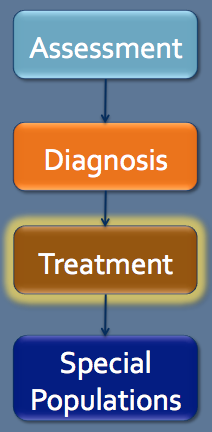 Methadone
Methadone for physiological dependence with psychosocial intervention
Methadone in monitored program setting
Psychosocial treatment with methadone
Recommended initial dose 10-30 mg; usual daily dosage from 60-120 mg
Methadone for relapse or at risk for relapse
Relapse prevention strategies part of comprehensive treatment
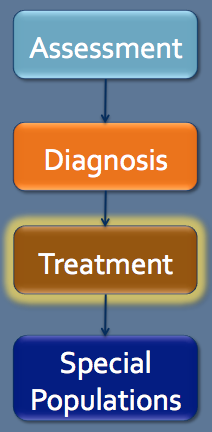 Methadone (cont’d)
May switch from methadone to other medication if side effects or other issues
Low doses of methadone first if switching to buprenorphine
Complete withdrawal from methadone before switching to oral or ER naltrexone
No recommended/optimal treatment duration (depends on patient response)
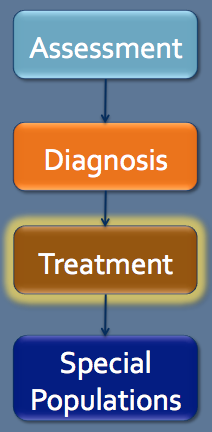 Buprenorphine
Mild to moderate opioid withdrawal         symptoms before buprenorphine
Start with 2-4 mg; increase dosage in 2-4 mg increments
Observe patients in office during induction, home inductions if experienced physician or patient
After induction ≥8 mg a day; 4-8 mg increases w/continued opioid use (daily dose 12-16 mg or higher)
Psychosocial treatment with buprenophrine
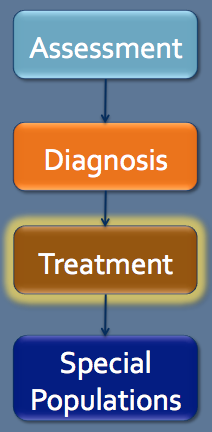 Buprenorphine
Reduce buprenorphine diversion
Frequent urine drug tests (including buprenorphine) 
Frequent visits until stable
If/when taper, should be slow & monitored
7-14 days between buprenorphine to naltrexone
Buprenorphine to methadone no time delay
No recommended time limit for treatment
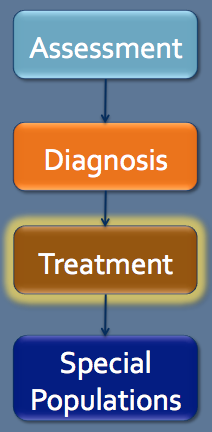 Naltrexone
Naltrexone rec to prevent relapse
Psychosocial treatment with naltrexone
Oral naltrexone taken daily in 50 mg doses or 3x weekly in two 100 mg doses, followed by one 150 mg dose
Naltrexone ER administered every 4 weeks at set dosage of 380 mg/injection
No recommended length of treatment
Plan and monitor naltrexone to agonist switches
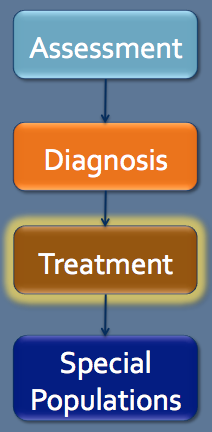 Psychosocial in Conjunction with Medications
Recommended with any     pharmacological treatment – at a minimum should include:
Psychosocial needs assessment
Supportive counseling
Links to existing family support
Referrals to community services
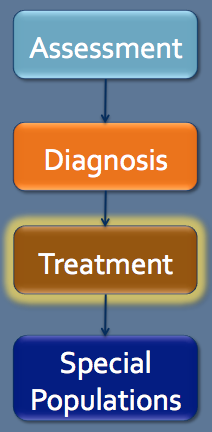 Psychosocial in Conjunction with Medications (cont’d)
Collaboration with behavioral provider
Psychosocial treatment generally recommended for patients receiving opioid agonist treatment
Offered with oral and extended-release injectable naltrexone
Medications for OUD Treatment
aThe dose should be individualized and may be higher 
or lower than this usual dosage.
Assessment
Diagnosis
Treatment
Special Populations
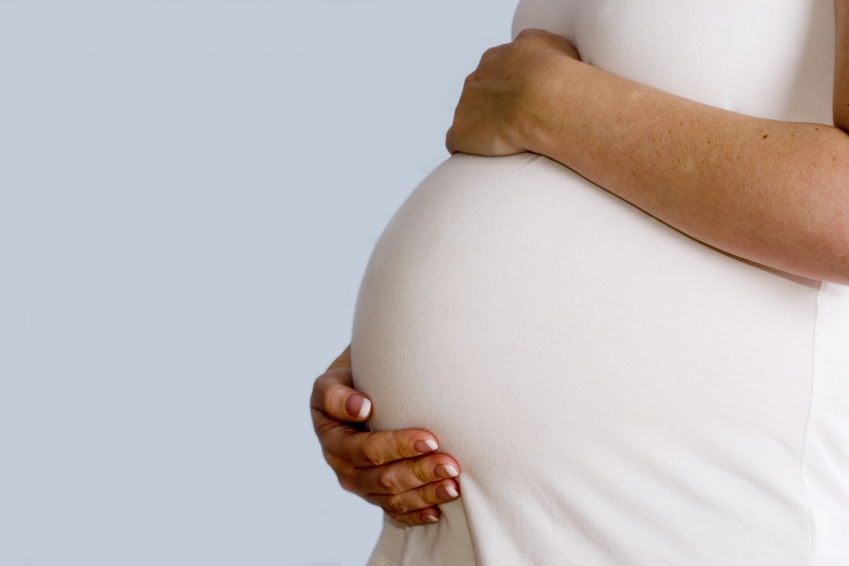 Pregnant Women
Identify & refer urgent medical conditions
Medical & psychosocial examination
OB/Gynecologists be alert to signs of OUD
Psychosocial treatment is recommended
HIV & hepatitis (B & C) testing & counseling
With patient consent, urine testing for opioids and other drugs
Treat OUD women w/methadone or buprenorphine rather than abstinence
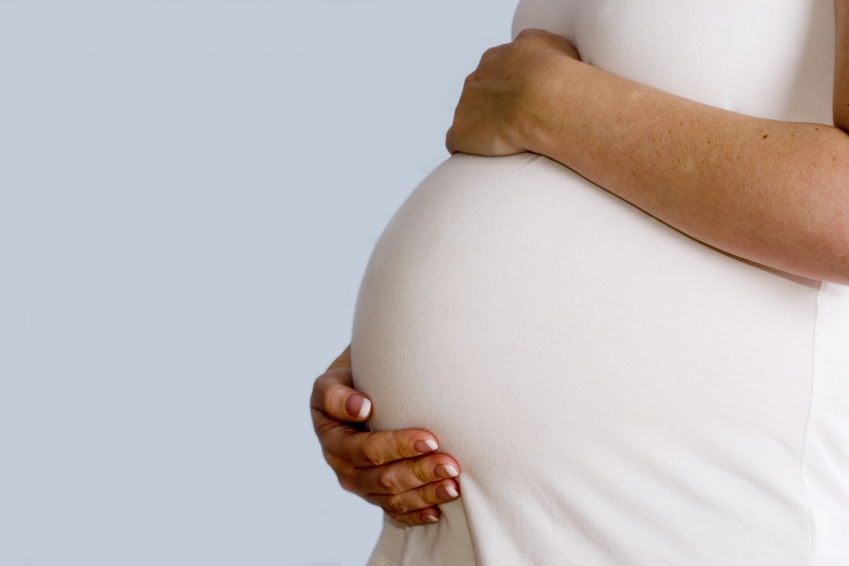 Pregnant Women
Co-managed w/ OB/GYN & addiction specialist
Pregnancy affects pharmacokinetics
Methadone treatment initiated ASAP
Buprenorphine monotherapy is alternative to methadone
Discontinue naltrexone if relapse risk low
No naloxone unless overdose
Breastfeeding encouraged with methadone and buprenorphine
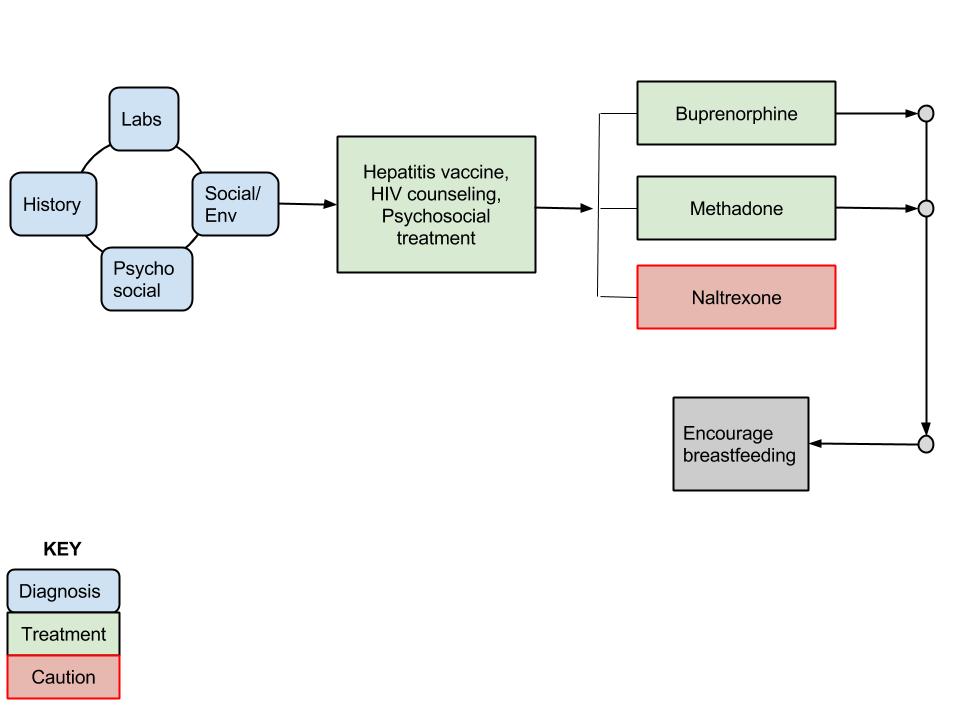 Treatment for Pregnant Women 
Summary
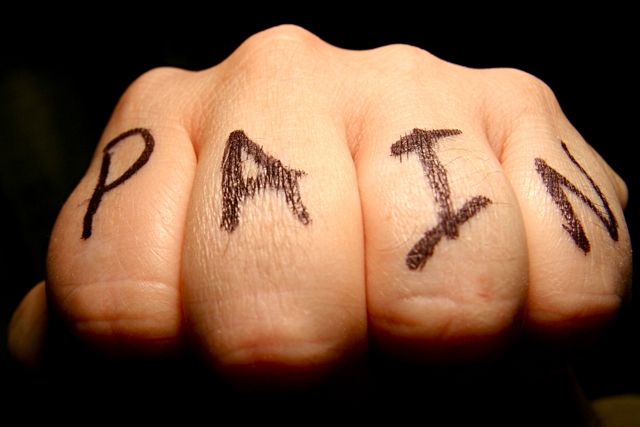 Individuals with Pain
Correct diagnosis & target suitable for treatment identified
Try non-narcotic medications first
Consider methadone or buprenorphine for patients with active OUD not in treatment
Pharmacotherapy with psychosocial counseling
OUD methadone patients will require opioids in addition to regular methadone dose
Methadone w/short-acting opioid for surgery
Increase buprenorphine for mild acute pain
[Speaker Notes: Photo: patient face in pain]
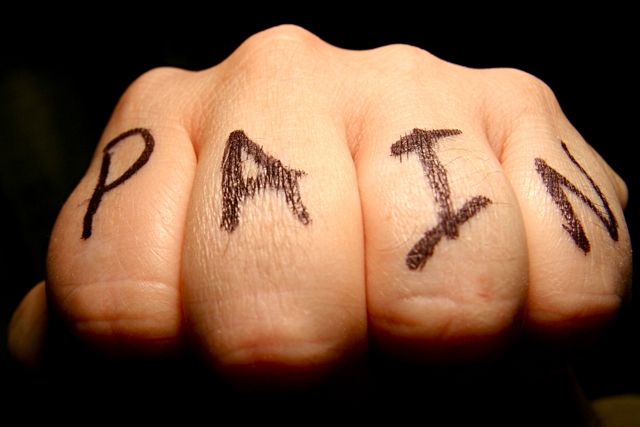 Individuals with Pain
Discontinue buprenorphine, start high potency opioid for severe acute pain
Consult w/surgeon & anesthesiologist before discontinuing buprenorphine for surgery
Treat naltrexone patients with mild pain NSAIDs and with ketorolac for severe pain
Discontinue naltrexone 72 hours prior to surgery; ER naltrexone 30 days prior
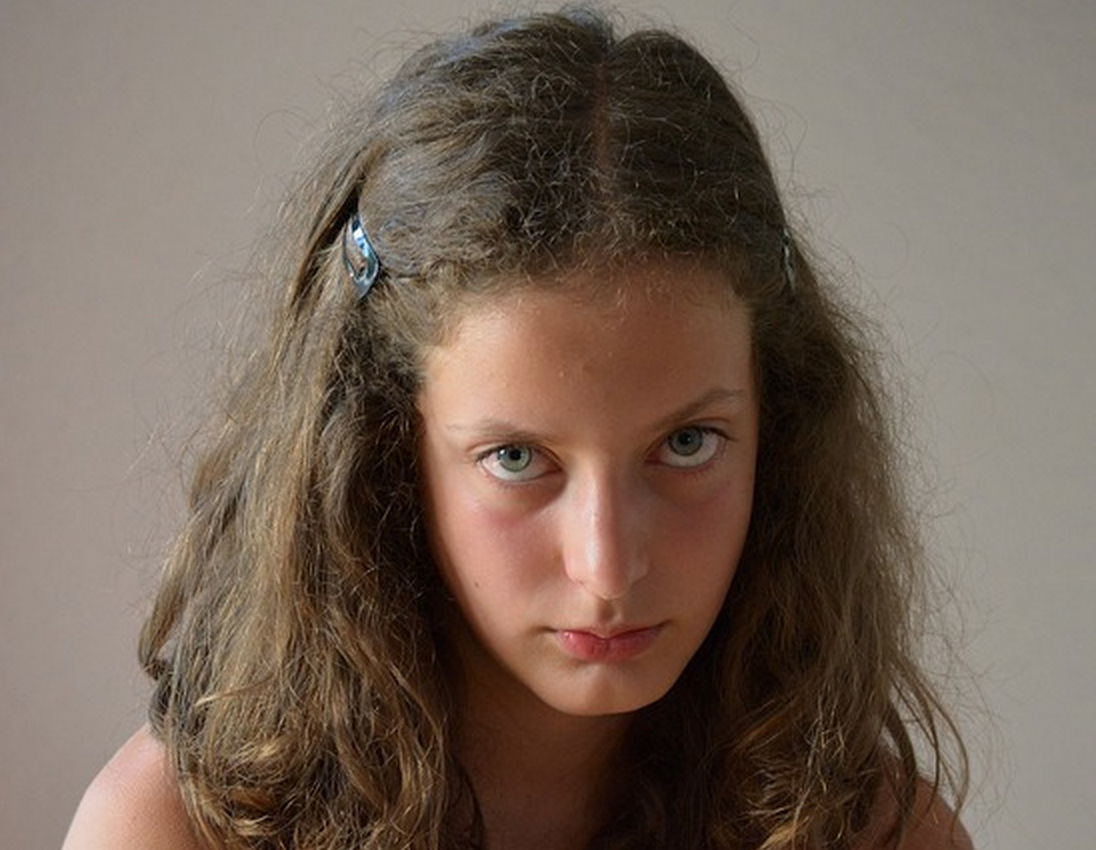 Adolescents
Consider all treatment options
Opioid agonists, antagonists use appropriate
Psychosocial treatment recommended
Concurrent practices to reduce infection from STDs and blood-borne viruses
Benefit from treatment in specialized facilities with multidimensional services
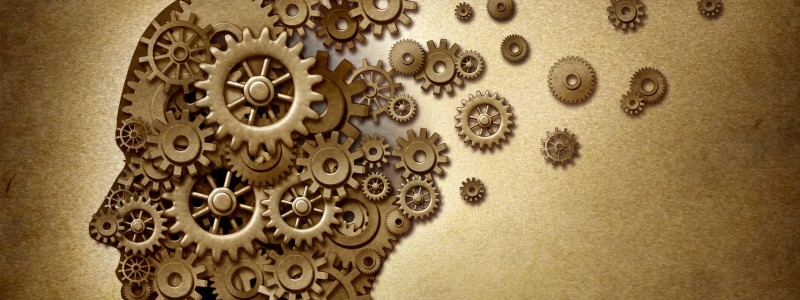 Co-Occurring Psychiatric Disorders
Comprehensive mental health status assessment to determine if stable
Reduce, manage, & monitor suicide risk
Ask about suicide ideation and behavior
Assess psychiatric disorder at onset of agonist or antagonist treatment
Pharmacotherapy + psychosocial treatment for OUD & co-occurring psychiatric disorder
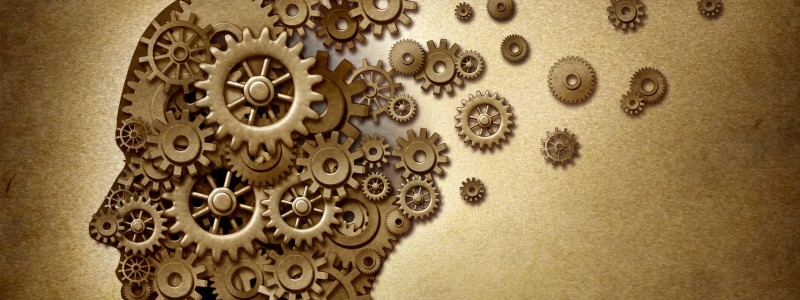 Co-Occurring Psychiatric Disorders
Be aware of interactions between psychiatric medications and OUD
Assertive Community Treatment (ACT) for schizophrenia and OUD w/history of hospitalization or homelessness
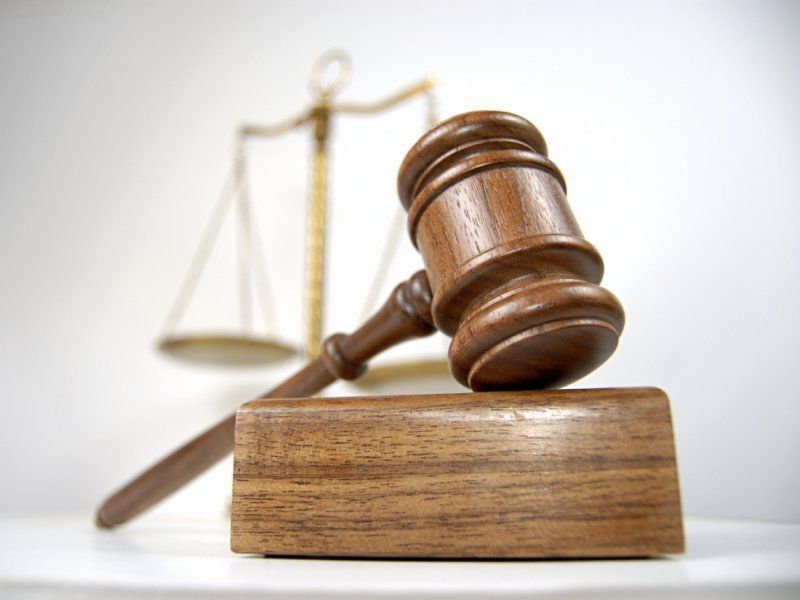 In Criminal Justice System
Pharmacotherapy effective regardless of length of sentenced term
Should get some type of pharmacotherapy and psychosocial treatment 
Opioid agonists and antagonists may be considered for treatment
Pharmacotherapy initiated minimum 30 days prior to release
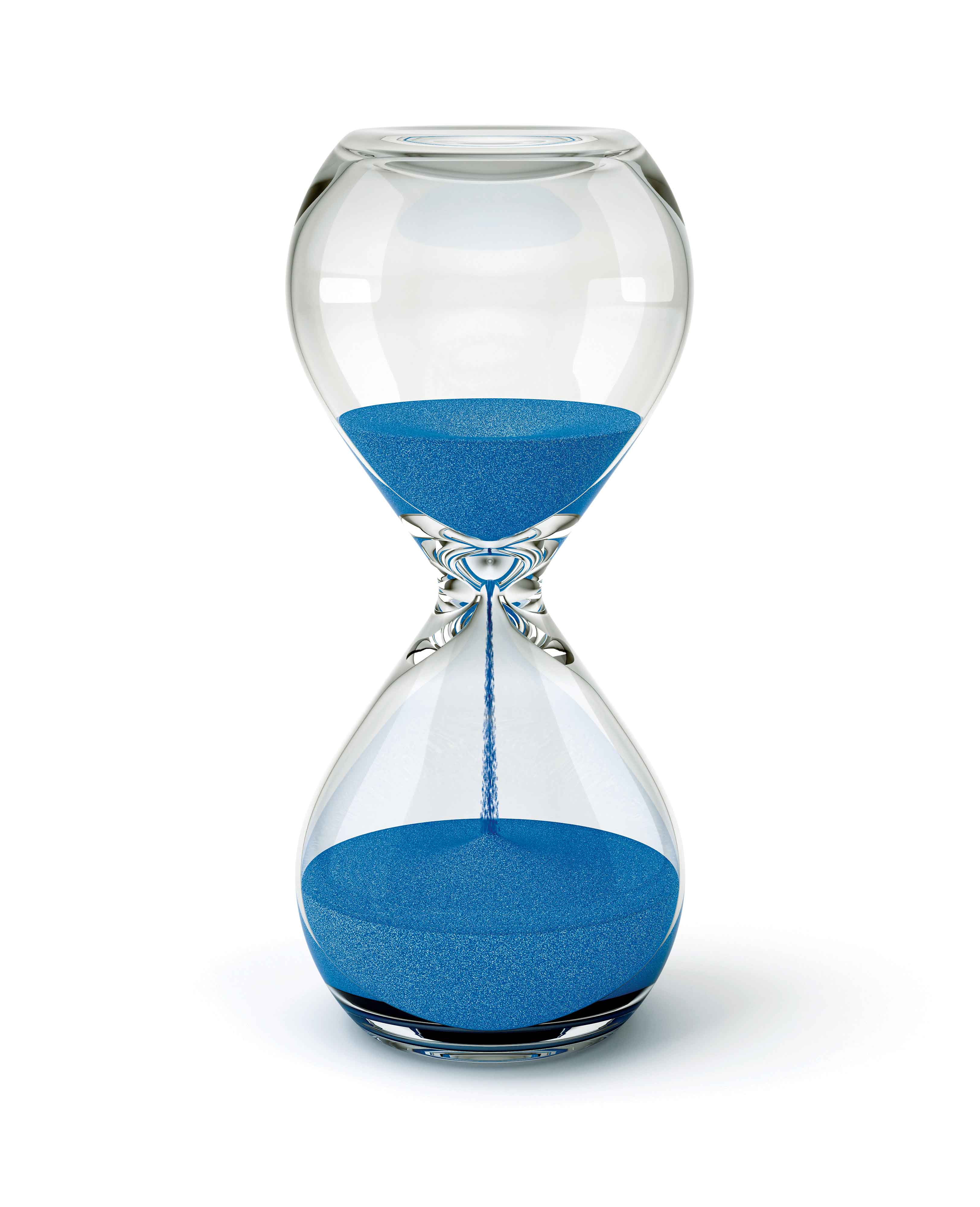 Naloxone for Opioid Overdose
Naloxone should be given for                      opioid overdose
Naloxone to save life of pregnant mother 
OUD patients & family given prescriptions and trained on use of naloxone
Police, medical 1st responders & firefighters trained & authorized to administer naloxone
Opioid Overdose Medications
aThere is not yet an FDA-approved intranasal formulation.  There are only kits made 
available to deliver the injectable formulation intranasally.
How To Get More Information
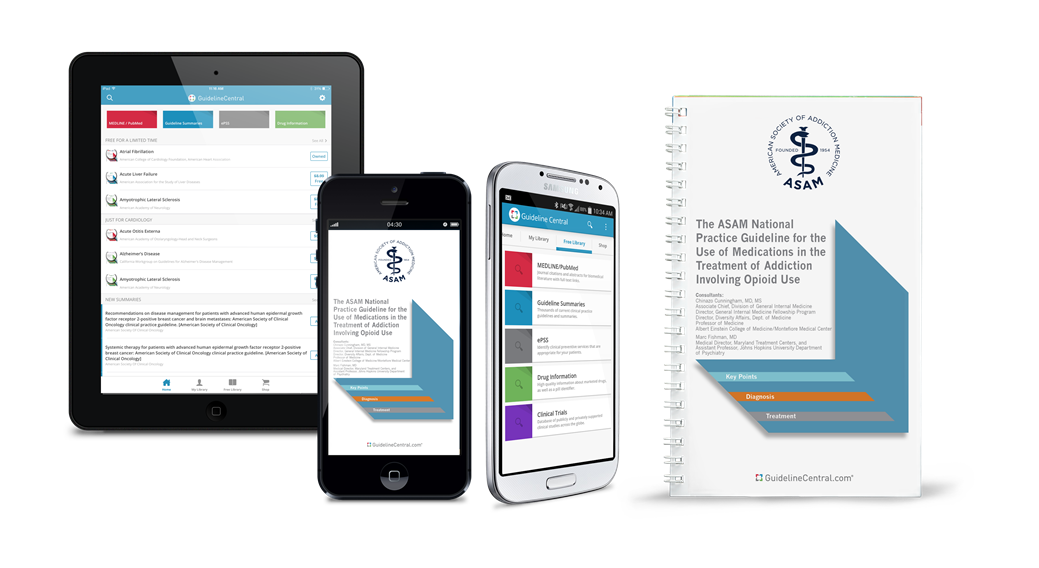 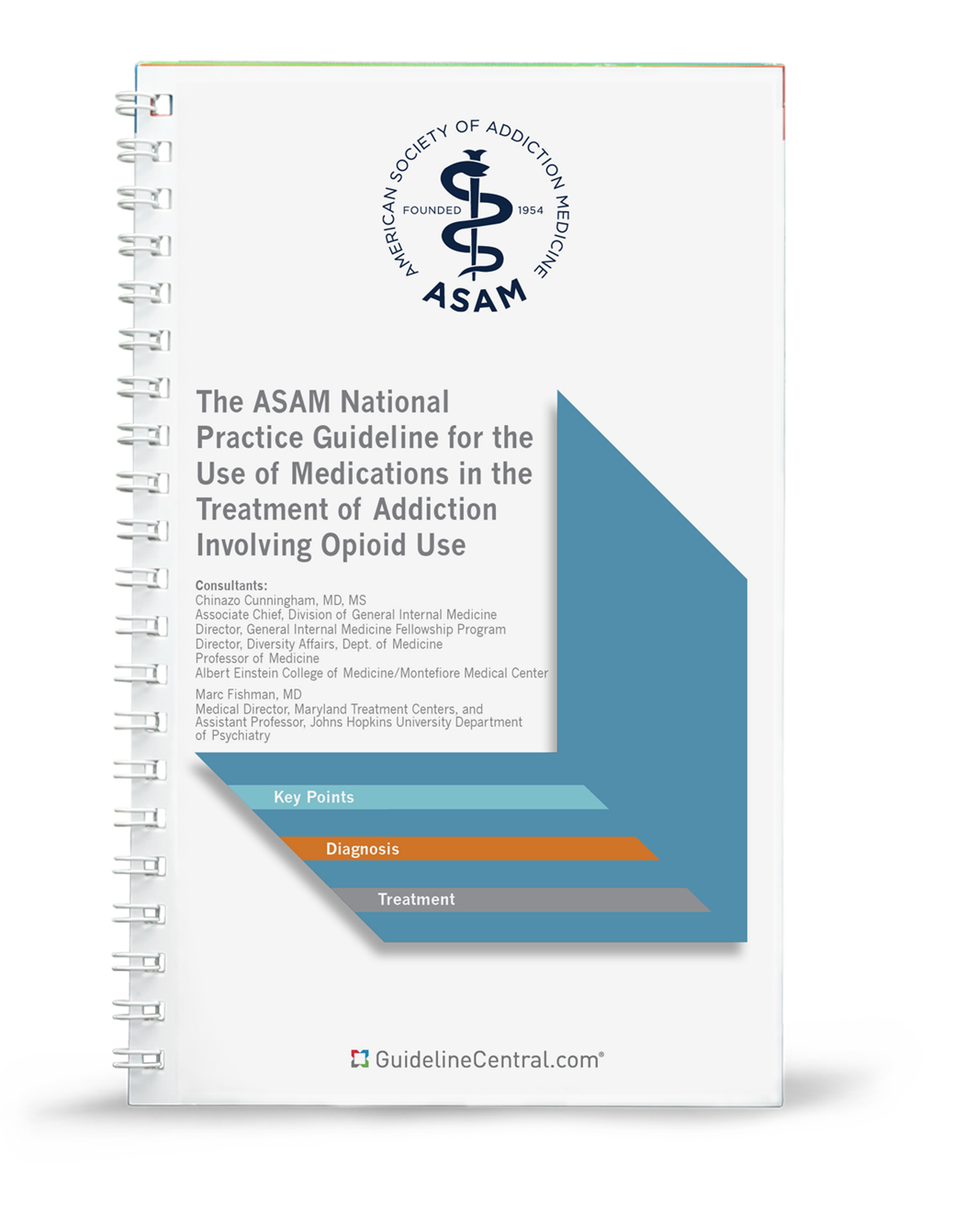 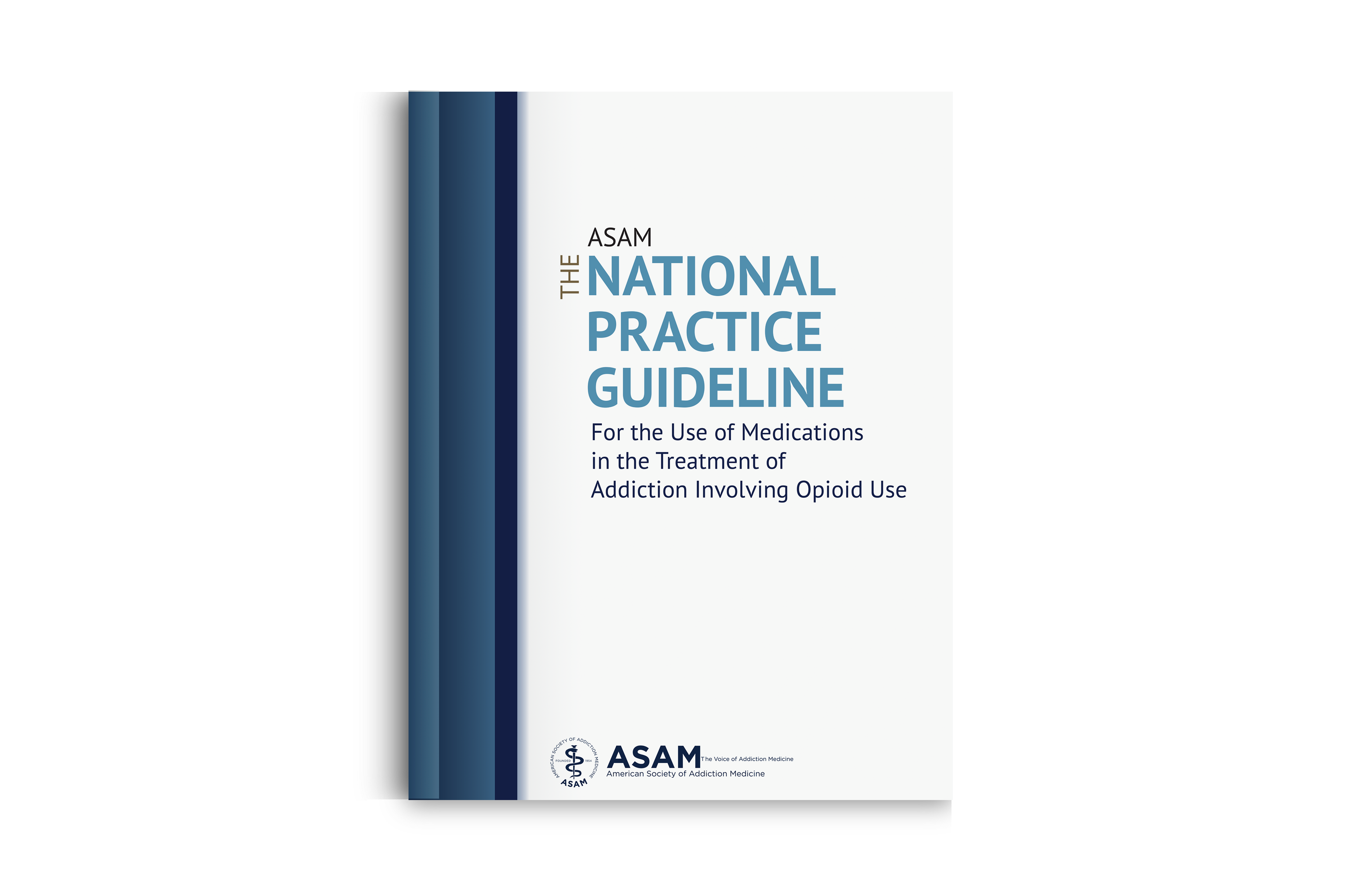 www.ASAMNationalGuideline.com
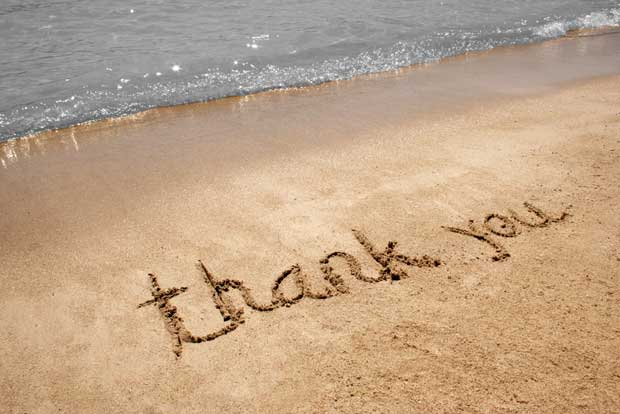 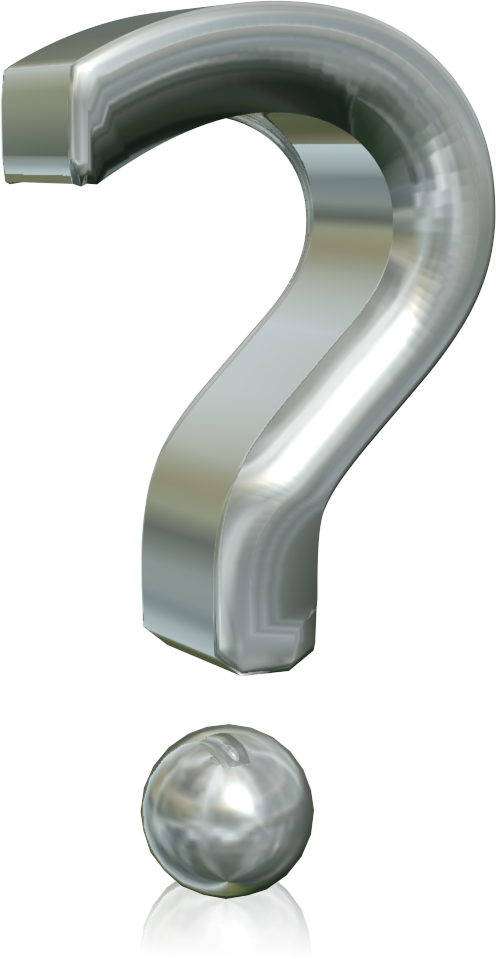